Community Palliative Care Nurse: Band 5 to 6 Developmental Post
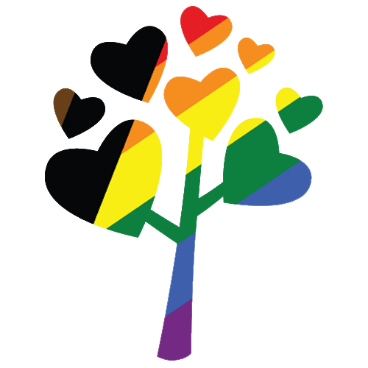 Reports to: Head of Community Team
THE CHALLENGE, SHOULD YOU CHOOSE TO ACCEPT IT…
We are pleased to be able to offer an exciting new developmental post within our innovative Hospice community team. With progression from band 5 to band 6 expected within 6 to 12 months dependent on achieving competencies. You would be joining a supportive and expert multidisciplinary community team, following a structured competency programme under the guidance of clinical nurse specialists.
 In this role you will bring your enthusiasm to learn and develop within palliative and community care. Delivering high standards of care, working as part of a multidisciplinary team providing advice, psychological support and symptom control for patients with an associated life limiting condition and their families, within both home and out patient settings.
SO, WHERE DO YOU COME IN?
The successful candidate will be part of the Integrated Community Team and will work closely with the multi-disciplinary team and other care providers, working as a community nurse under the direction of the specialist nurses.

You will provide advice and support to patients affected by life-limiting disease and support their families. At the  patient’s home or other care settings and in our out patient setting,  as required. Under the guidance of clinical nurse specialists you will assess patients’ physical, psychological, spiritual and information needs, plan, implement and evaluate care, provide specialist symptom control advice and emotional support.
THE OPPORTUNITY
“Everyone has a talent that gets better for using it and the Hospice needs all the talents.”Pam MacPherson, Founder of The Hospice of St Francis
This is an exciting opportunity for a knowledgeable and experienced  Nurse, to join our well established community team. 
We are passionate and committed to providing free care to  over 2000 local people and their families. We have been  inspected and rated ‘outstanding’ by the Care Quality Commission and you could be a part of this too.
The team comradery throughout the organisation, along with our hospice values, makes for a  truly inspiring and supportive place of work. We offer a broad range of education and training opportunities and we always encourage personal development.
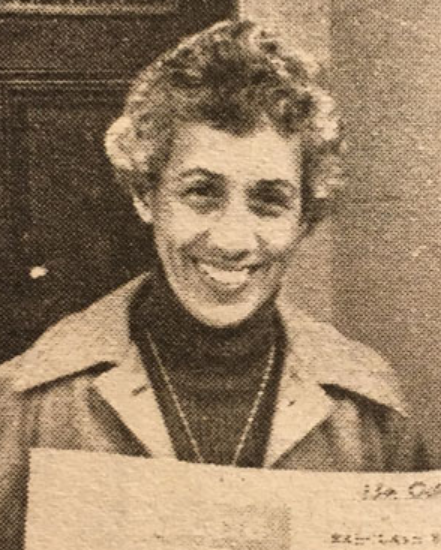 THE MUST HAVES…
Qualifications, Skills, Experience and Knowledge
Registered General Nurse (Level 1) 
Evidence of Continuing Professional Development 
Palliative care experience is desirable
Community nursing experience desirable
Proven post registration nursing experience.
Proven experience of working effectively in a team.
Proven experience of using IT systems.
Good organisational skills.
Knowledge of symptom control desirable
Ability to perform assessment, planning, implementation and evaluation of nursing care.
Excellent written and verbal communication skills
Demonstrate an ability to supervise and support others.
Ability to work effectively in an emotionally demanding environment.
Caring and empathetic approach
Excellent listening and interpersonal skills
Good team player who is willing to support others/learn new skills
Ability to work with confidential sensitive information & understand boundaries and support others to work in this way
Excellent judgement and good decision making skills
Flexible working to defined shift patterns including weekend working.
Confident under pressure
Car owner and driver
YOU KNOW IT MAKES SENSE
30 hours per week on a variable rota 
Excellent support and supervision from your skilled and experienced Line Manager
27 days annual leave, plus bank holidays (pro rata)
Free onsite parking
Wide range of free training courses, plus personal development opportunities
On-site home cooked food served at a reasonable rate in our bistro​
Don’t forget a stunning setting, plus team comradery, support and kindness
THE BIT WE BET YOU DON’T READ!
Respect and follow the Hospice’s values.
You will be expected to comply with Health and Safety, Fire and Infection Control regulations and Hospice policies. You will need to complete all mandatory training.
Safeguarding: Act in a manner at all times to safeguard the interests of individual patients/clients and their families and justify public trust and confidence in the Hospice of St Francis
Confidentiality: Protect patient data and follow our Confidentiality policies & procedures at all times, both during employment and after the termination of employment.
This list of tasks and responsibilities is not exhaustive and the job holder may be required to undertake other relevant and appropriate duties as required by the Manager. This Job Description can be amended by agreement with the Post Holder and Manager
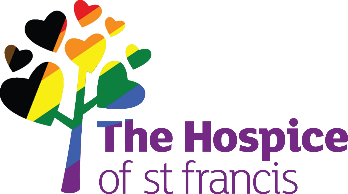 #APlaceToThrive